Town of Glasgow
TOWN MANAGER’S 
FISCAL YEAR 2021 
RECOMMENDED BUDGET

February 25, 2020
My Premises
Zero based budgeting from the ground up
			
		    A Budget is More than $s and ₵
	
It’s the single biggest policy decision of the year setting 

	1.) The services you will deliver;

	2.) How you will do so; and

	3.) The resources you will allocated for it.
Glasgow Funds Overview
The Town of Glasgow has 3 funds for operations

The General Fund, Water Fund, and Sewer Fund
  
Each fund provides unique services to residents, business owners, and visitors
Glasgow Funds Overview
General Fund operates primarily based on taxing authority granted from its charter. 

The Towns 4 largest sources of revenue make up over 55% of our revenue in FY 2021’s Budget: 
Real Estate Taxes; 
Personal Property / Machine & Tools (M&T) Taxes; 
Sales Taxes; 
Meals Taxes. 

Glasgow has certain obligations we must meet that residents pay for through their Town taxes such as: public property, streets, parks, trash pickup, and law & code enforcement.
Glasgow Funds OverviewGeneral Fund
Glasgow Funds OverviewWater Fund
The Water Fund operates based on its charges for services to customers as a Business-Type-Activity. 

Almost 75% of its revenue comes from in-town residents.

There are 4 categories of expenditures:  Personnel, Operations, Debt Service, and Capital Expenses. 

The largest cost driver by far for the Water Fund is its debt obligations at 56% to the Virginia Resource Authority.  

The Water Fund pays a little more than $162,500 a year in debt obligations.
Glasgow Funds OverviewSewer Fund
Like the Water Fund where a vast majority of its revenue comes from residents at 65%.  

The other primary source of revenue is waste from sources outside the wastewater collection system, known as septage.  This stream of revenue makes up 22% of the Sewer Funds’ sources of revenue.  
  
Over 80% of the costs for the Sewer Fund are from its Personnel at 39% and Operations at 42%.  This is a little more than $225,500 a year.  

The remaining costs are as follows:  Debt Service 12% and Capital Expenses 7%.
Method of Budget Development Revenue Projections
At the end of November, I took the average of 5 periods                 (July - November) and multiplied it out for 12 periods. 

I did this for last year FY19 and this year FY20 to compare how close this projection model was to the actuals for FY19.  

Many were very close or higher, so I applied the same principal to FY20’s actuals.  

This is how I developed our monthly streams of revenue such as sales tax, meals tax, sewer residential, septage, and water residential.
Method of Budget Development Revenue Projections
For Real and Personal Property Taxes, I took the amount we billed out for each set of taxes and projected:
87% collection rate for Real Property 
90% collection for Personal / M&T taxes. 

In FY18 we collected 84% of our Real Property taxes, and this year we are at 87% so far for collections.  

In FY20, we have collected 88% of Personal / M&T Taxes so far.  I have us collecting 90% of our Personal / M&T Taxes. 
Mohawk pays roughly $54,000 out of roughly $80,000.

Water and Sewer numbers are based off of Jeff’s recommendations and my projections, with the goal to be realistic of what amount of money coming in next year and not grossly over or under estimate.
Method of Budget DevelopmentDepartment Head Requests
Department templates were sent out to staff for the following budgets:  Police, Trash, Buildings & Grounds, Parks & Rec., Water, and Sewer. 
 
Staff was instructed to request what they needed in the Blue Baseline column and what they wanted next year if I could provide it in the Red Baseline + column. 

I sat down and reviewed their recommendations with them one-on-one.
Method of Budget DevelopmentTown Manager Recommendations
I did my best to build this budget from the ground up with the zero based budget approach.

The recommendations are based on what is realistic for what we have spent so far in FY20 and what was spent in FY19 and FY18. 

Recommendations are to meet our operational and contractual needs while improving efficiency. 

The detail costs column helps explain what the line item is used for in a department.
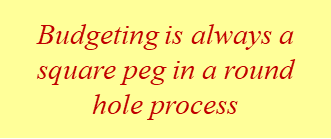 Method of Budget Development2 by 2s with Council & Mayor
General Fund Changes From Last Year
From 84% to 87% collection of Real Property

From 88% to 90% collection for Personal / M&T 

$6,000 more in sales tax revenue

$2,000 more in meals tax revenue.
General Fund Changes From Last Year
Meeting our fundraising goal of $7,500 for our first annual concert series ‘Rockin the Gorge’

Council set aside roughly $4,000 for the new Town Attorney at $150 an hour billing hourly instead of a flat monthly rate.  

Council contingency went down from $26,774 to $7,500 which still meets our financial policy recommendations.  

A majority of contingency funds went to starting a Capital Reserve Maintenance Fund (CRMF) program for the General Fund.
Water and Sewer Fund Changes From Last Year
Tweaked allocated costs for employees who are associated to both funds in a manner which balances the funds fairly. 

We still have enough money to operate efficiently, meet our debt obligations, while putting money aside for capital replacement and future projects. 
 
The Sewer Fund is now paying the Town’s Water Fund $40,235 next year for its water consumption which is used to meet its DEQ requirements.
Major Policy Initiatives and Projects
i. New Town Attorney with a new perspective on updating ordinances and approaches to legal matters;
ii. Starting a Capital Reserve Maintenance Fund (CRMF) program for the General Fund 
iii. Contracting of services with our regional planning district for staff support in updating our Comprehensive Plan which is in line with Council Retreat Goals;
iv. Farmer’s Market Manager and money in the budget for one big event for the market;
v. Canceling the continuance of picking up and hauling off large trash items not included in weekly pick up, with the exception of brush. 
If Council wants to continue to pay for this service, it will need to increase the trash rate from $4.50 a month to $9.00;
Major Policy Initiatives and Projects
vi. Reduction of equipment & vehicle repair costs with creation of Public Works and Utilities Committee;
vii. Hosting first ever concert series ‘Rockin the Gorge’ from May until October estimating $7,500 total or $1,500 per event;
viii. Reducing redundant aid to the regional library system since residents pay for the system through County taxes, 
Eliminating electrical costs and an annual donation 
No other Town of our size provides these to their regional library;
ix. Annually evaluating the personnel cost allocation of employees between the 3 funds;
x. The Sewer Fund paying the Town’s Water Fund for its water consumption.
CIP  Recommendations
Make the $7,500 annual contribution to the Capital Reserve Maintenance Fund meeting Town’s financial policies

Multi-purpose vehicle replacing Explorer before putting more money into it vehicle repairs

Treatment plant study which could be refunded through grant

ADA accessible bathrooms at the Farmer’s Market

ADA accessible bathroom and enclosed shower at Hiker’s Shelter

Rehab of basketball court installing a new backboard & rim, new hoop, and resealing of court with Town logo
Goals & Challenges for FY 2021 & Beyond
Continuing CDBG Planning Grant

Implementation of Delinquent Collection Tax Programs

VDOT Multi-Purpose Trail Project

Updating of Charter, Ordinances, and Comp. Plan

Explore Possibilities of new Town Hall
Items Subject to Change
Health Insurance Premium

VACORP Insurance Policies

VRS Contribution Rates

Council’s recommended Capital Improvement Plan
And Now…
Thanks for your Attention and Patience

I look forward to working with you

Budget Season Starts Now:
	
	Questions Council?
Future Meeting Schedule